Forensic Directorate Annual Plan
2022-23
Expand training provision and Trim-informed support structures throughout the service
Contribute to and co-lead a North London wide pathway project along QI and performance principles
Expand Trauma-Informed approaches within the service
Create a new Community Forensic LD service for NEL
Improved Population Health Outcomes
Improve access, flow and care pathways
Implement recommendations stemming from East India Ward review
Work with commissioners to tailor existing inpatient LD service in context of needs analysis
New and Reconfigured Services
Improved Experience of Care
Boost representative co-production in 
QI and elsewhere
To improve the quality of life for all we serve
Expand anti-racism QI work within the directorate
Equality, Diversity & Inclusion
Develop support structures for LGBTQ+ staff and service users
Improved Staff Experience
Carer Engagement
Facilitate growth and development of forensic women’s network
Review carers offer, including family forum and open day provision, with emphasis on inclusion
Enhance Social Work Identity and Provision
Employ social workers directly by ELFT via TUPE, boosting access to ELFT resources
Improved Value
Estates Improvements and Planning
Review Social Work provision within SCFT and wider service
Produce recommendations for future high quality MSU provision, via a thorough options appraisal
Financial Viability
Put into effect a robust rolling provision for decoration and maintenance of the existing estate
Contribute to financial efficiencies in a way that also enhances clinical service provision
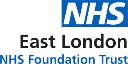